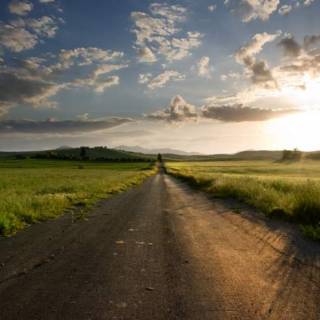 Philip Goes on the Road
Acts 8:1-40
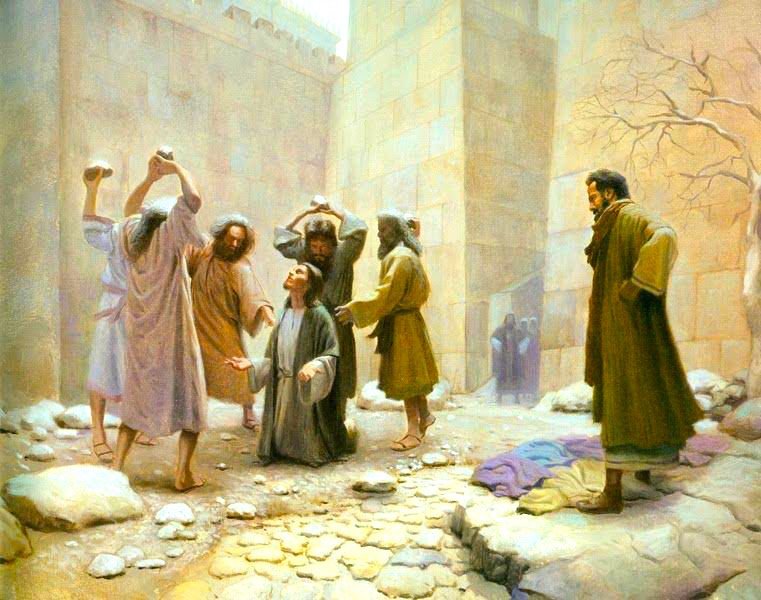 Context of Philip’s Preaching 1-8
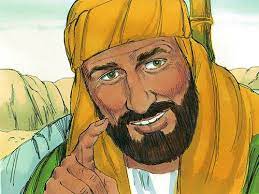 Context of Philip’s Preaching
1-3 Persecution led by Saul
God turns this to carry out 
     His greater purpose 
4 Those scattered went every- 
	where preaching the word
5-8 Philip preaching to Samaria
Philip preaches/performs miracles
The Samaritans heeded Philip
The gospel brings great joy
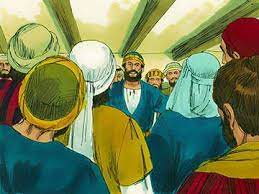 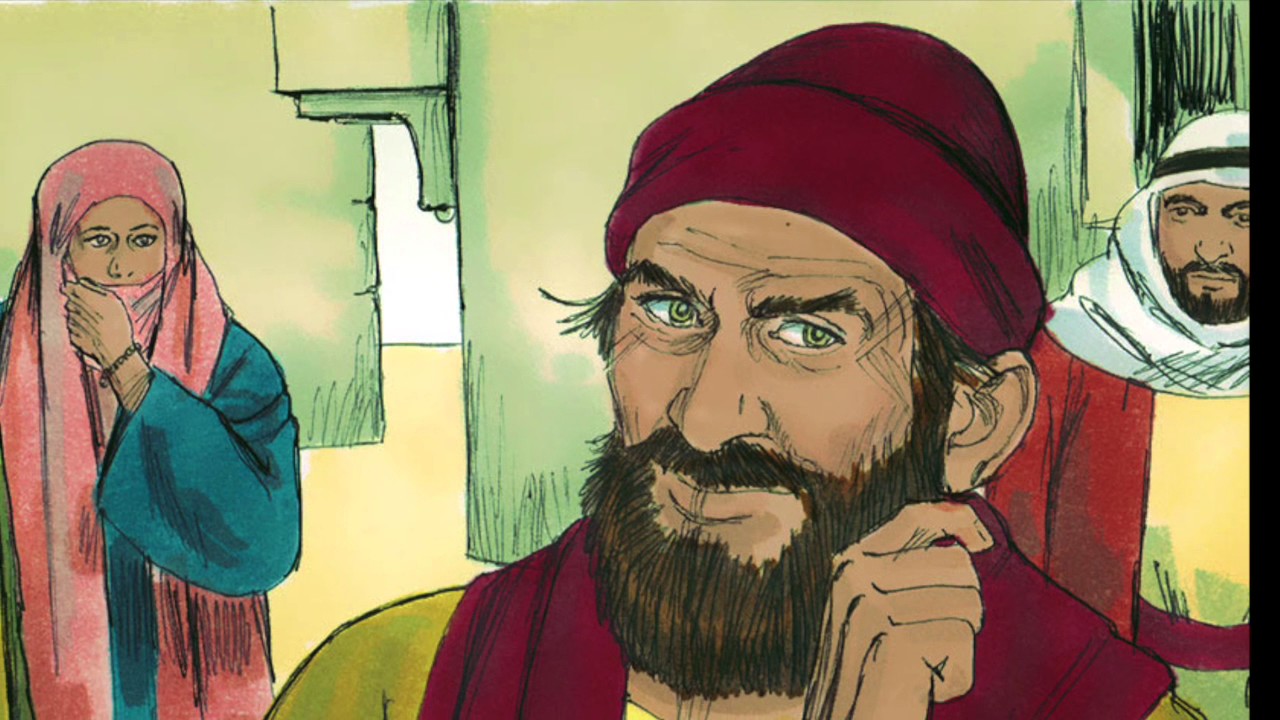 Con Man of Samaria 9-13
Con Man of Samaria
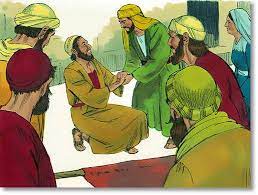 9-11 What Philip was up against
Power of Christ vs Satan
12-13 The People see the truth
Philip’s message is clear
Men and Women baptized
Simon sees and is amazed
Conflict of Truth and Error 14-25
14-17 Jerusalem hears, sends Peter and John
The Holy Spirit had not been give
Insight: Philip possessed miracle working power
    but could not confer it to others.. only by apostles’ hands
18-19 Simon’s true heart emerges
20-25 Salvation is not for sale
Simon is still offered the opportunity to repent
“If perhaps the thought of your heart may be forgiven”
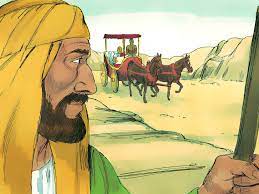 Contact with the Seeker 26-35
Contact with the Seeker 14-25
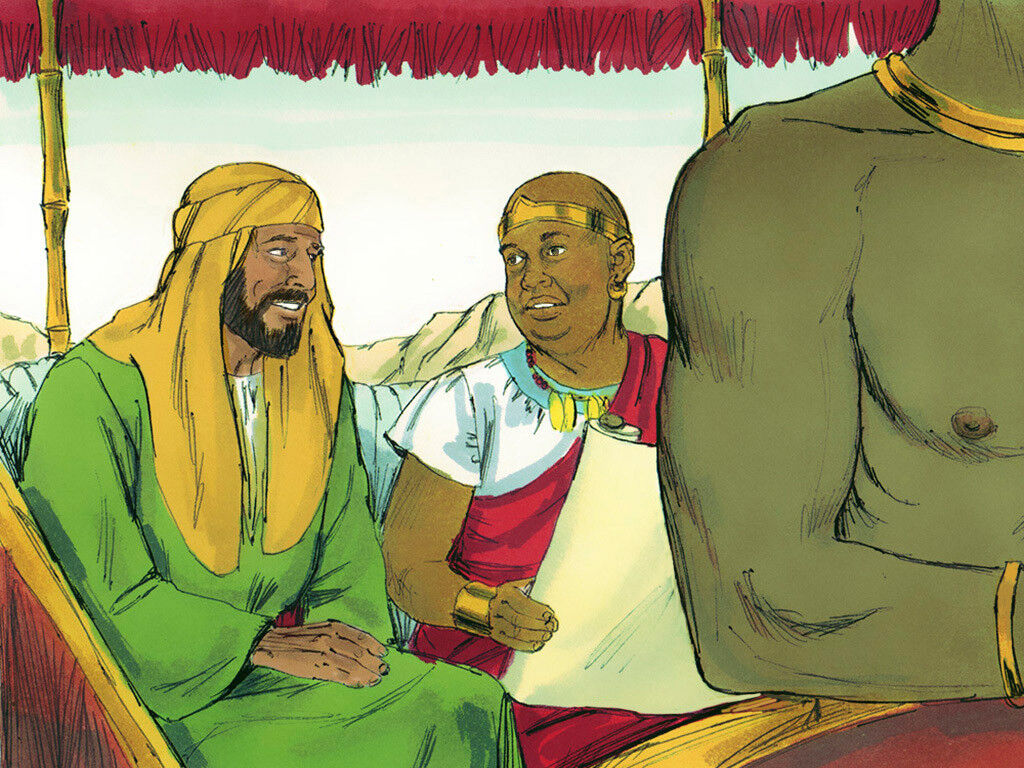 26-29 The angel and the Spirit bring Philip in contact
30-35 Philip catches the chariot
Ethiopian returning from Jerusalem
Reading prophet Isaiah (ch 53)
Philip’s ideal question and opening
Philip preaches Christ from this same scripture
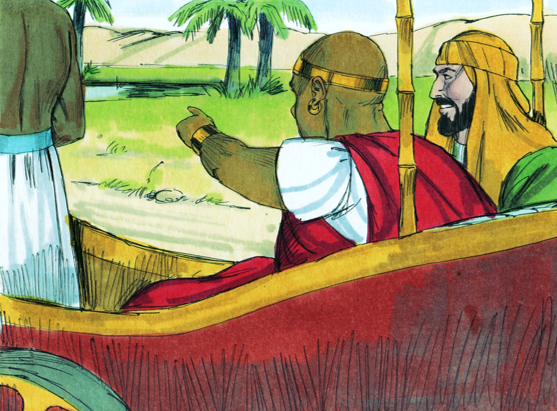 Convert in the Desert 36-40
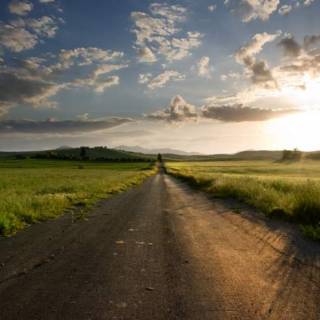 Philip Goes on the Road
Acts 8:1-40